Защита информации в радиотехнических системах
Команда «Интегратор»
Состав команды:
Игорь Пузанов
Владимир Пазюк
Алексей Лавров
Максим Левицкий
Куратор:Денис Борисович Шадрин
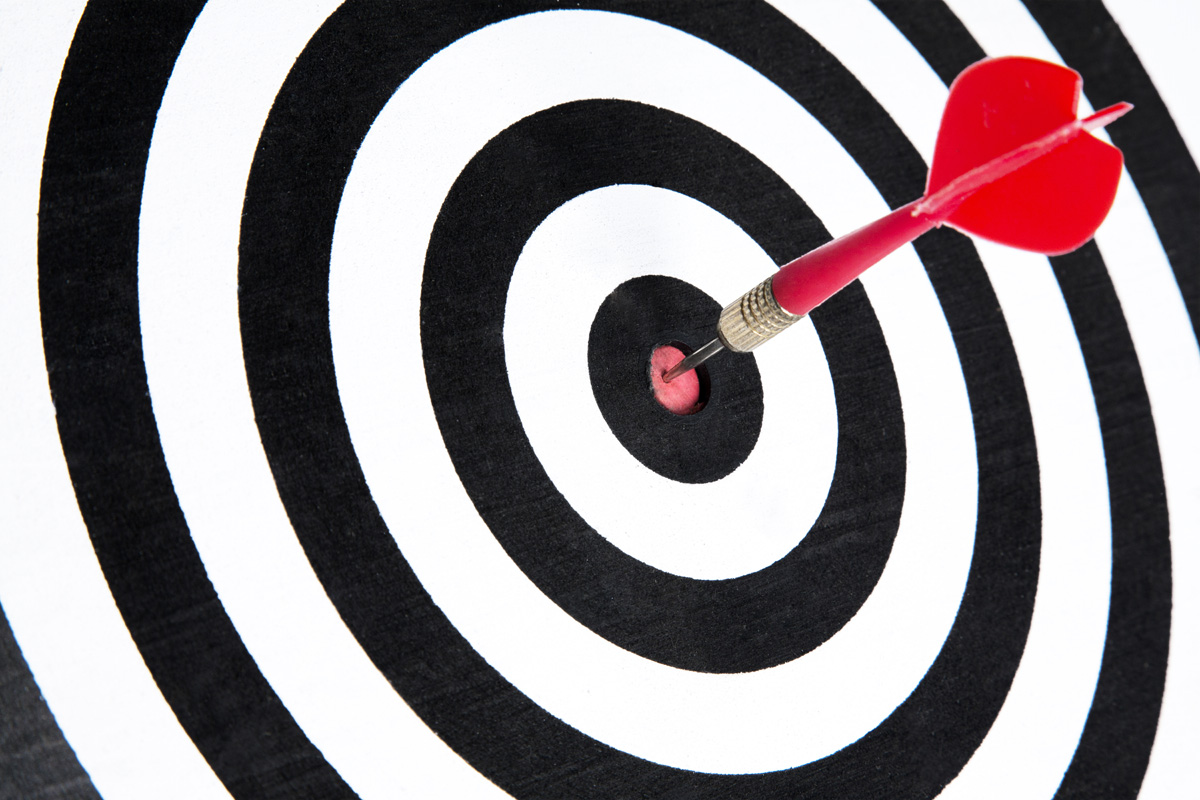 Целевая аудитория
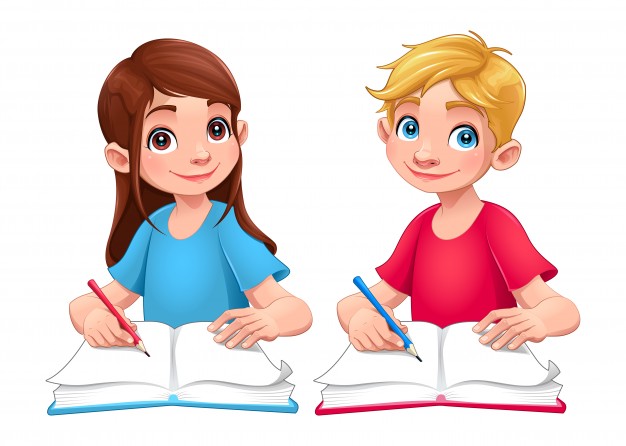 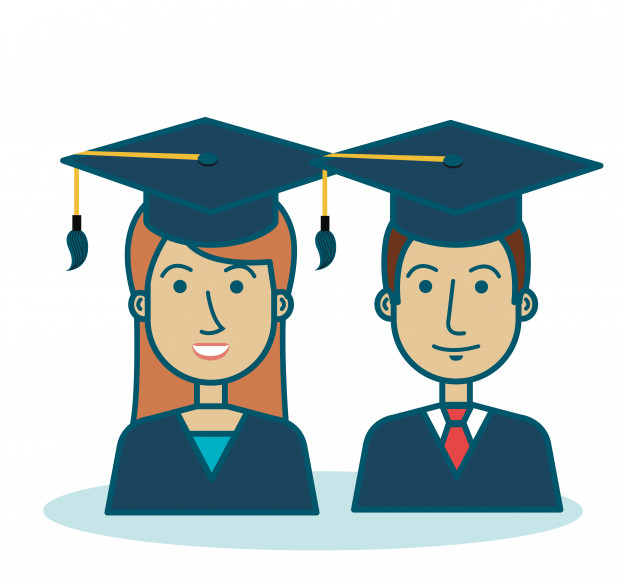 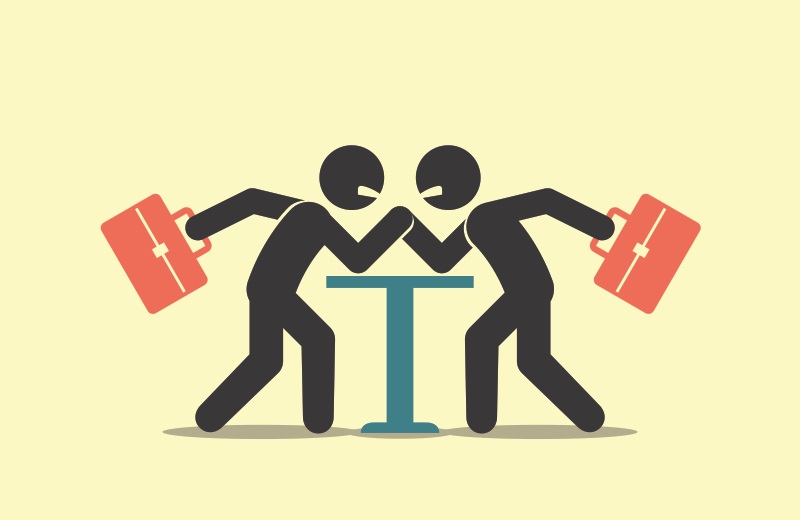 Конкурент?
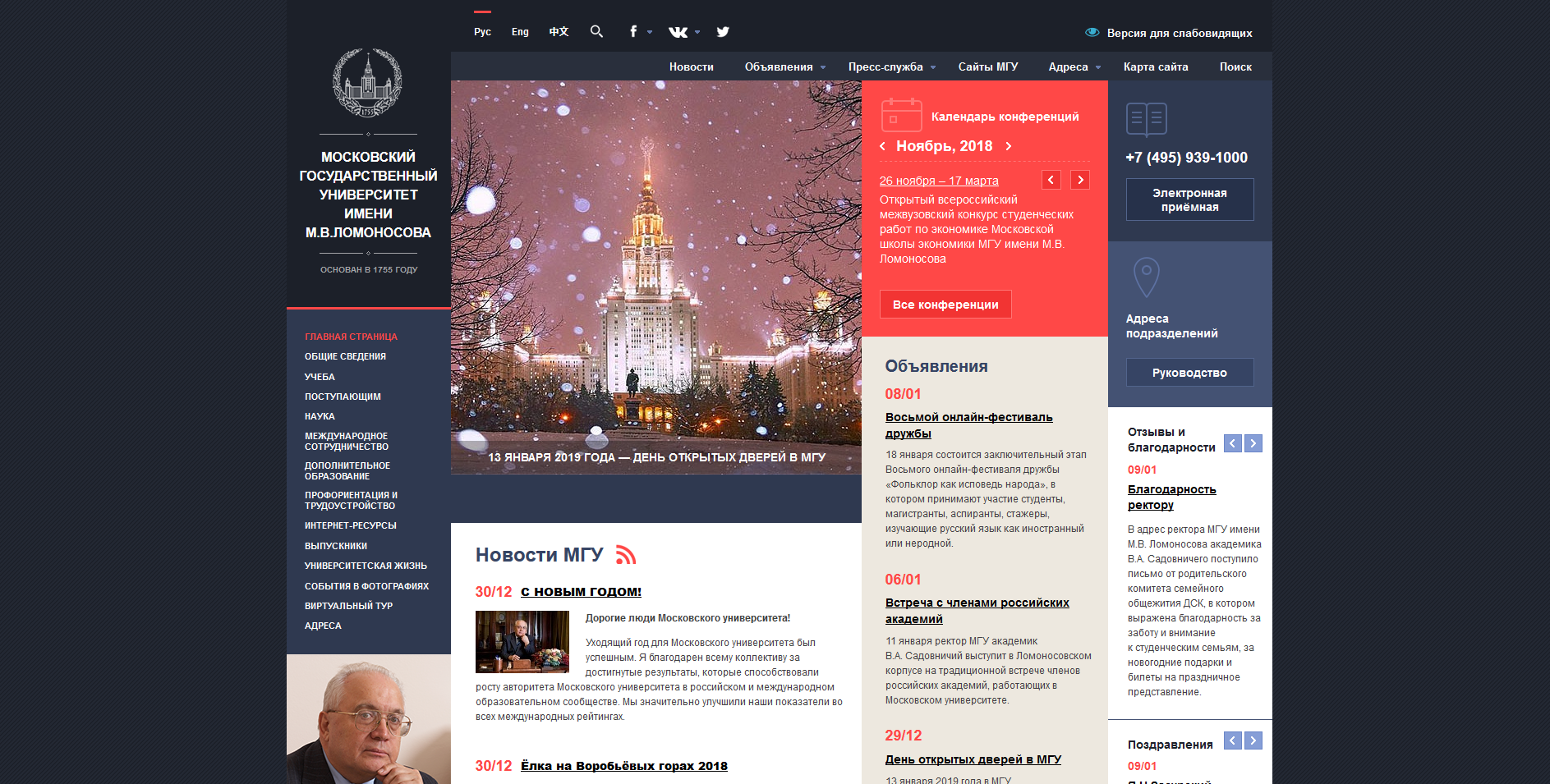 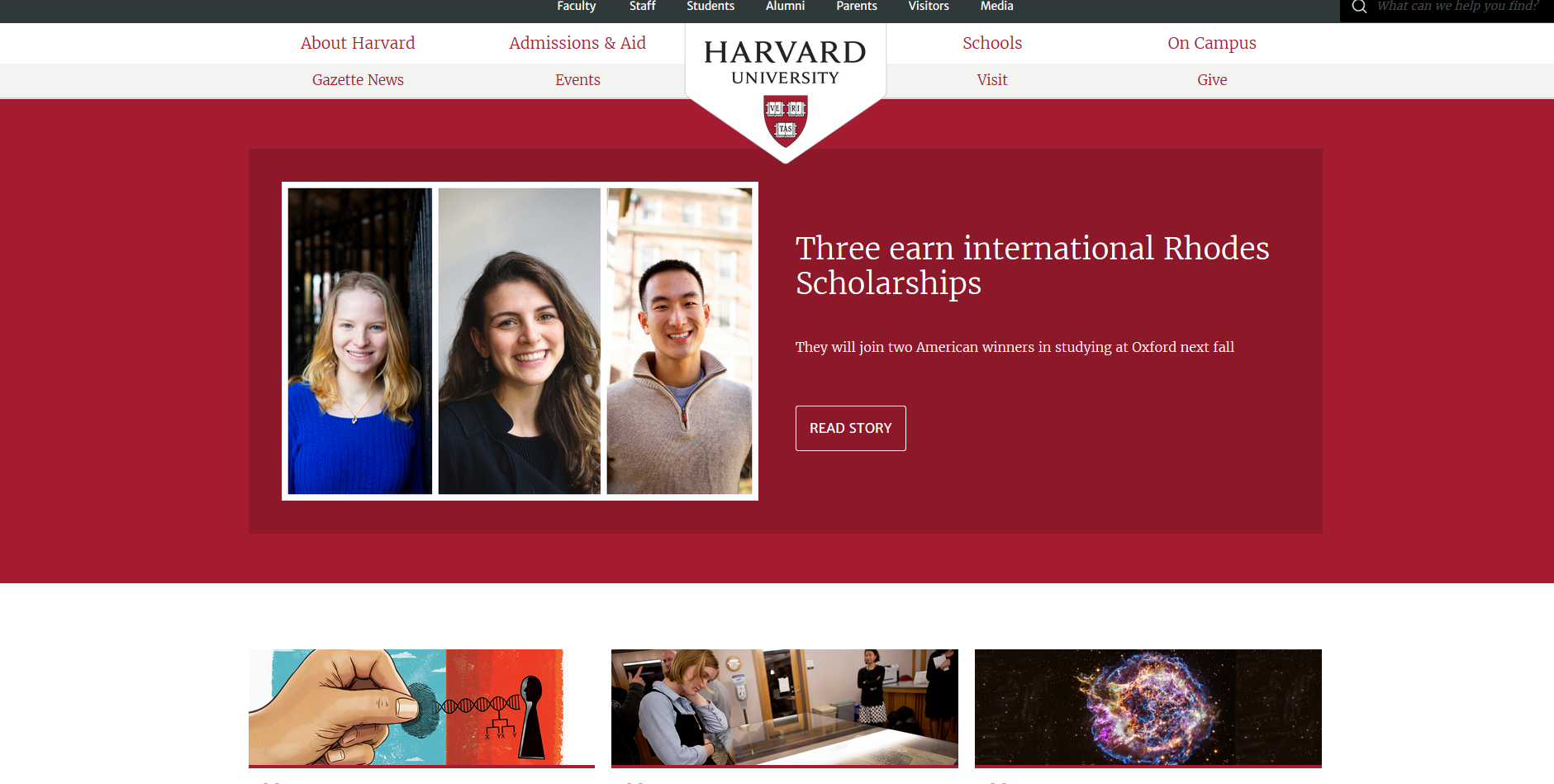 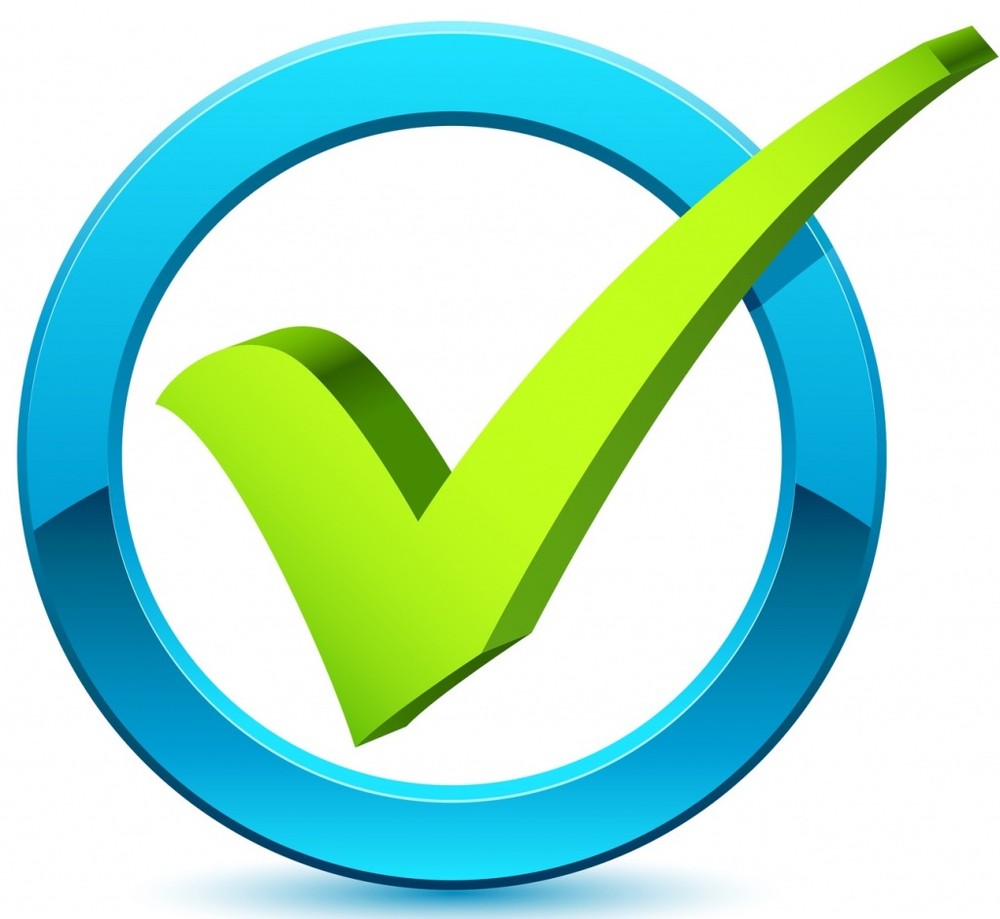 Легко
Удобно
Быстро
Доступно
Ты – абитуриент, а не археолог!
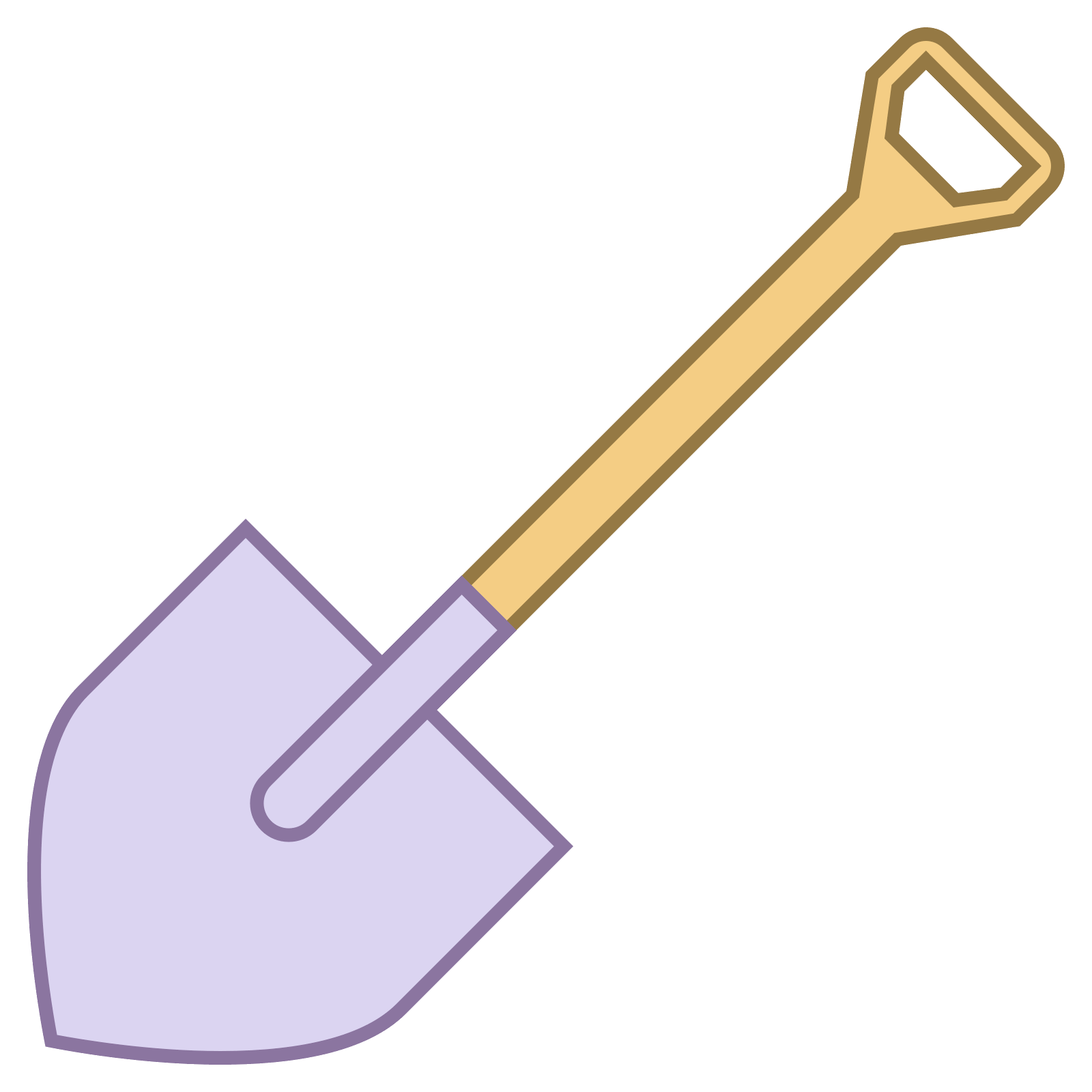 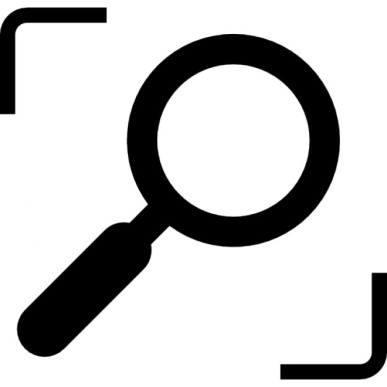 ?
Processing
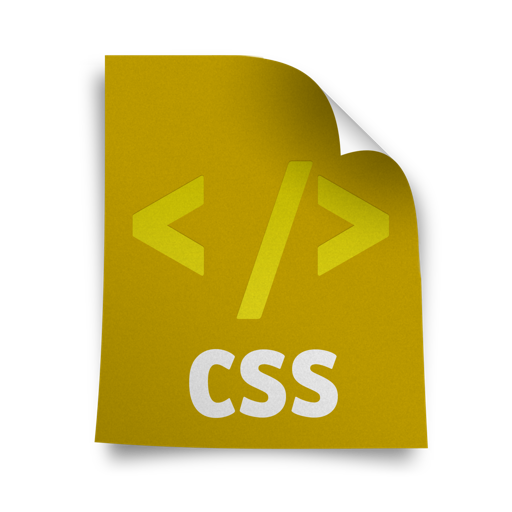 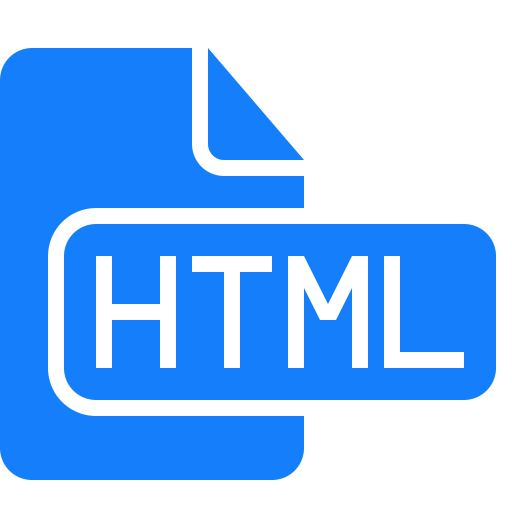 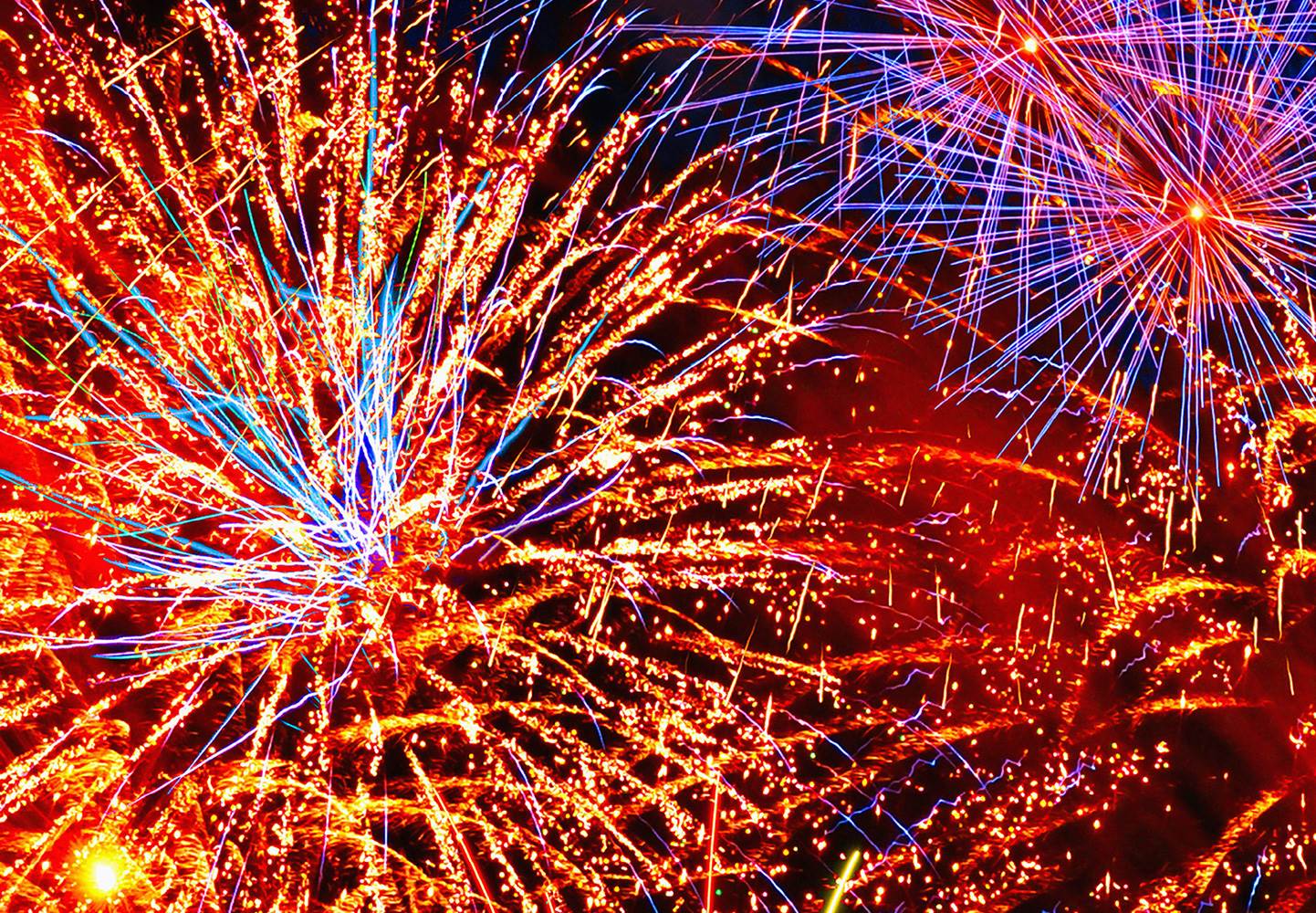